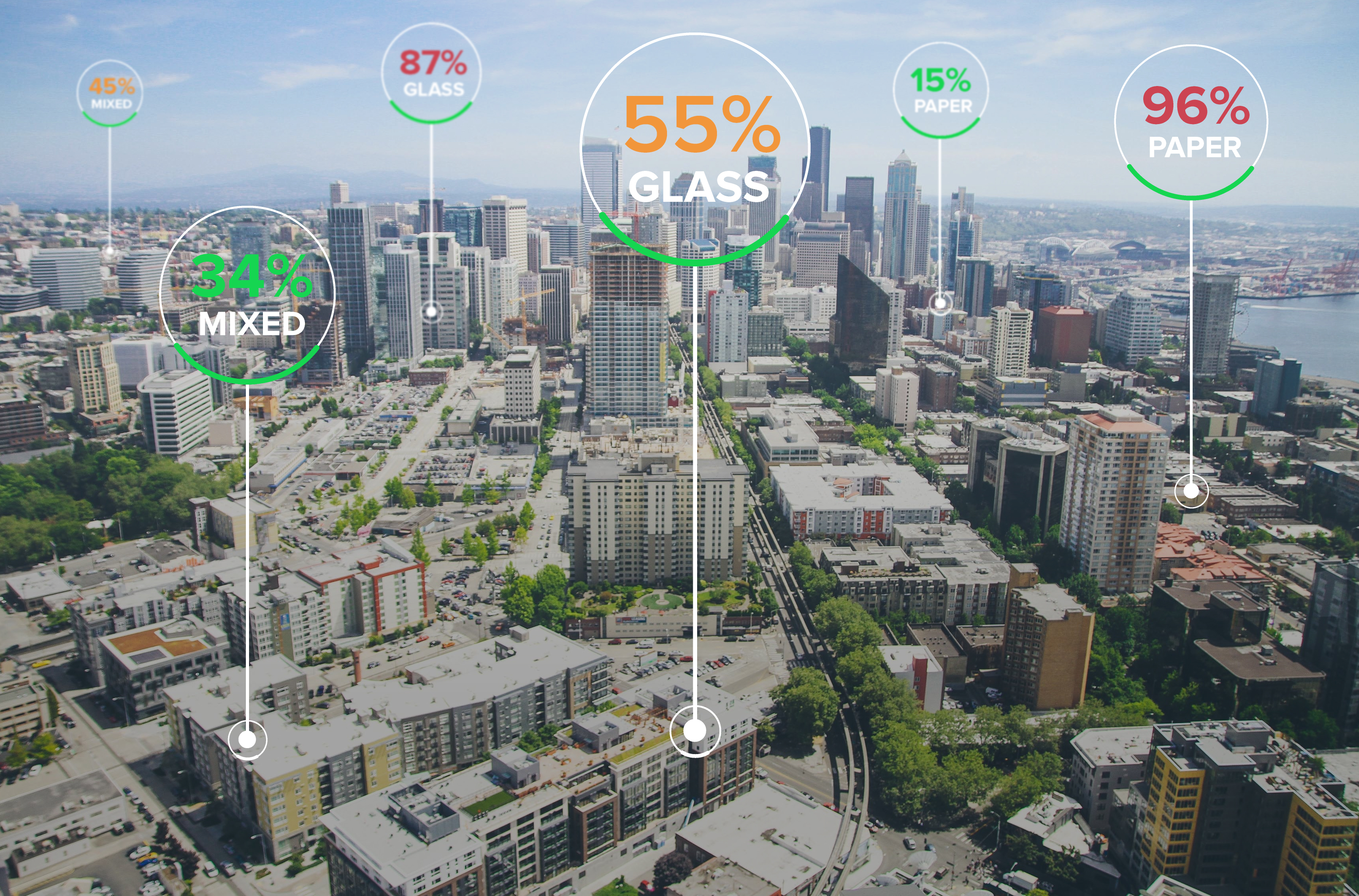 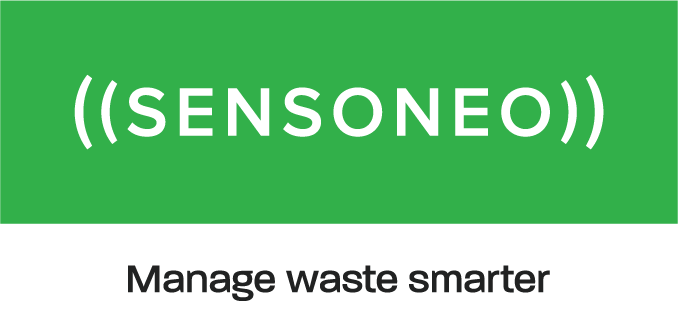 Poskytovateľ komplexných riešení pre manažment odpadov, ktoré umožňujú spravovať odpad efektívne a účinne, pri vyššej kvalite služby pre občanov 
a menšej záťaži na životné prostredie.
[Speaker Notes: Biely podklad]
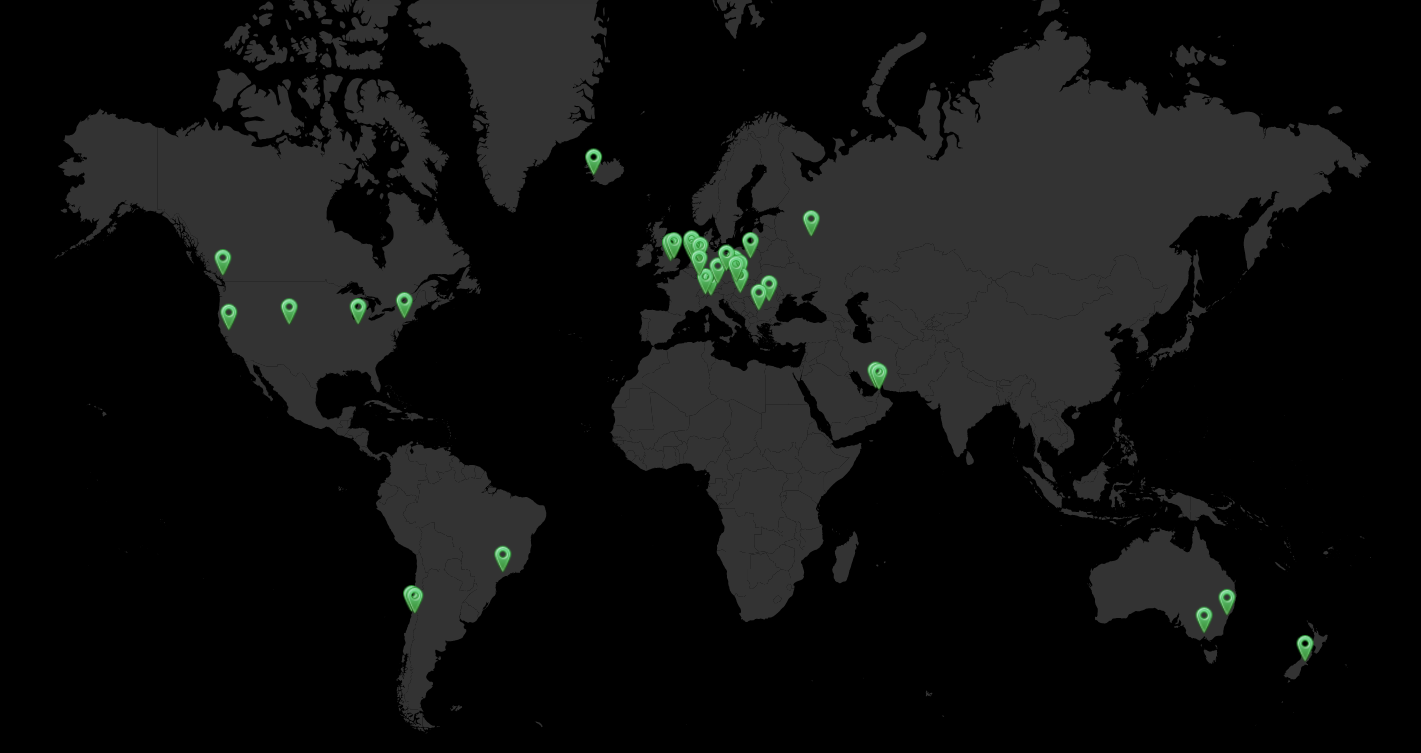 Založené v roku 2014
5 KONTINENTOV             40 KRAJÍN                 260+ PROJEKTOV
Člen SMART CITIES COUNCIL
Zakladajúci člen CHCEM SMART MESTO
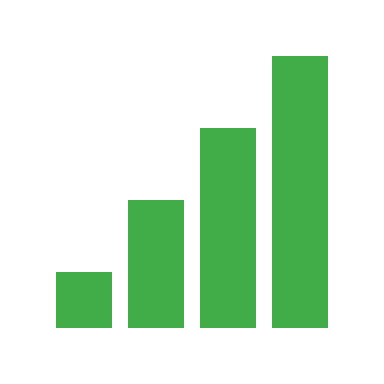 5
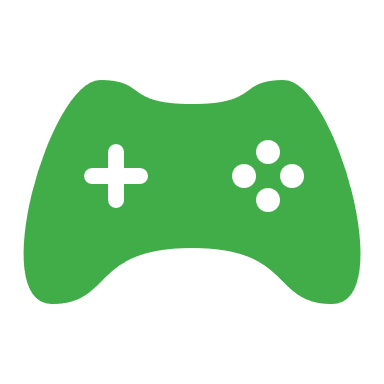 PREČO SPRÁVAODPADOV?
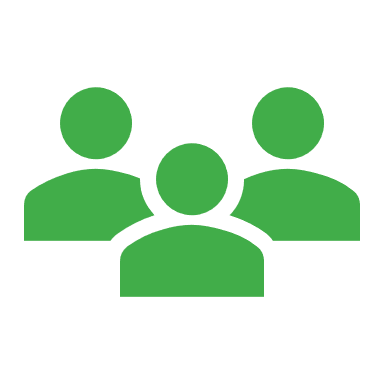 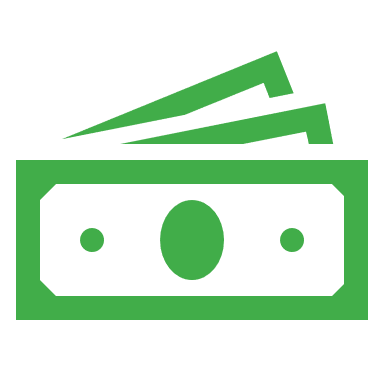 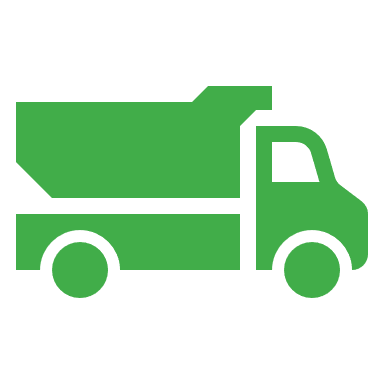 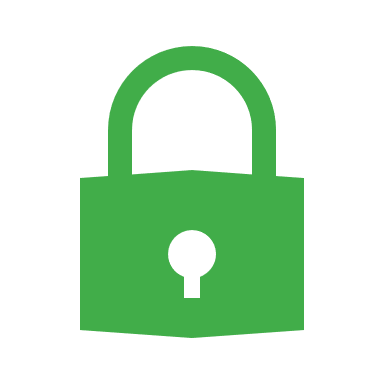 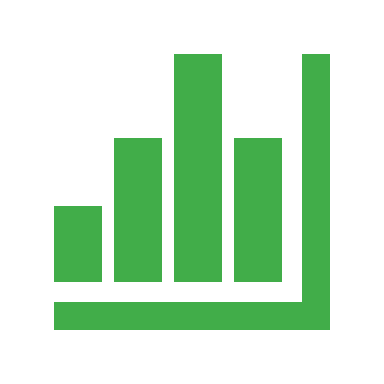 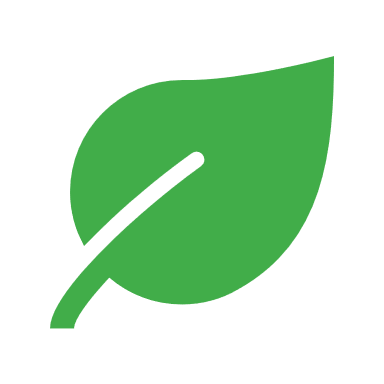 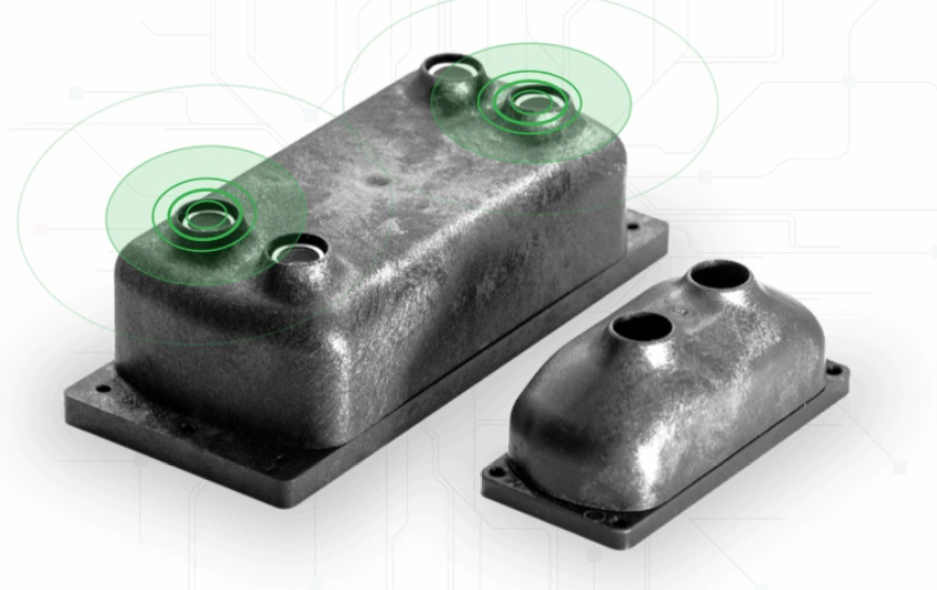 MONITOROVANIE 
ODPADU
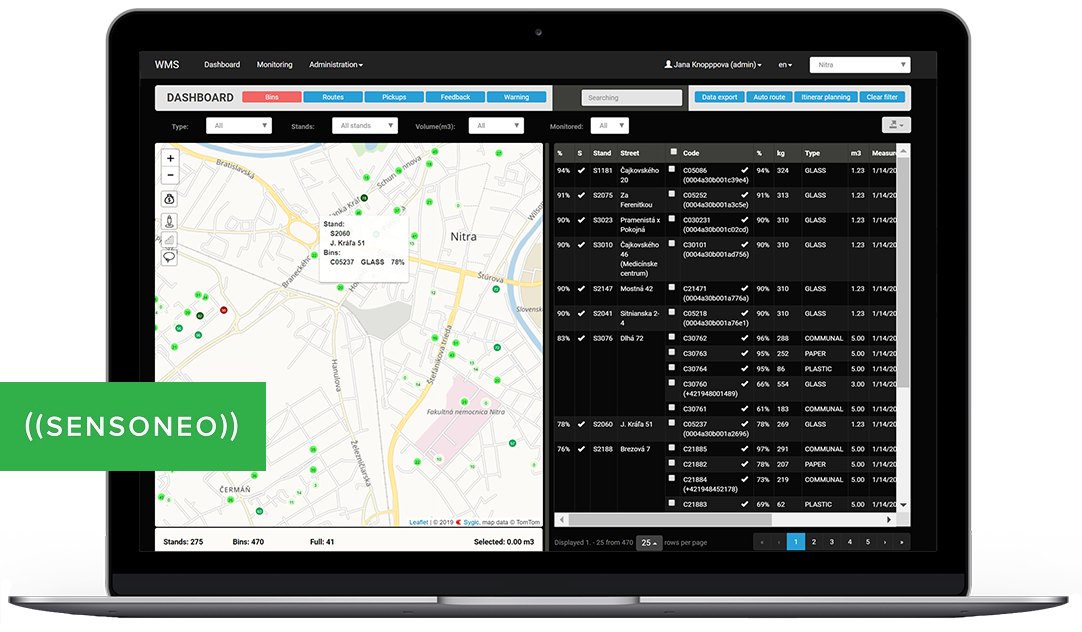 Akýkoľvek druh odpadu vrátane tekutín
Akýkoľvek typ kontajnerov
Súčasné kontajnery
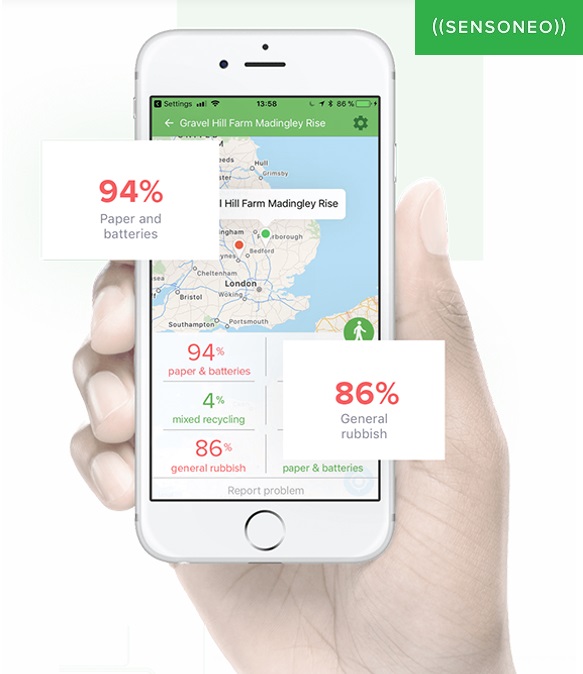 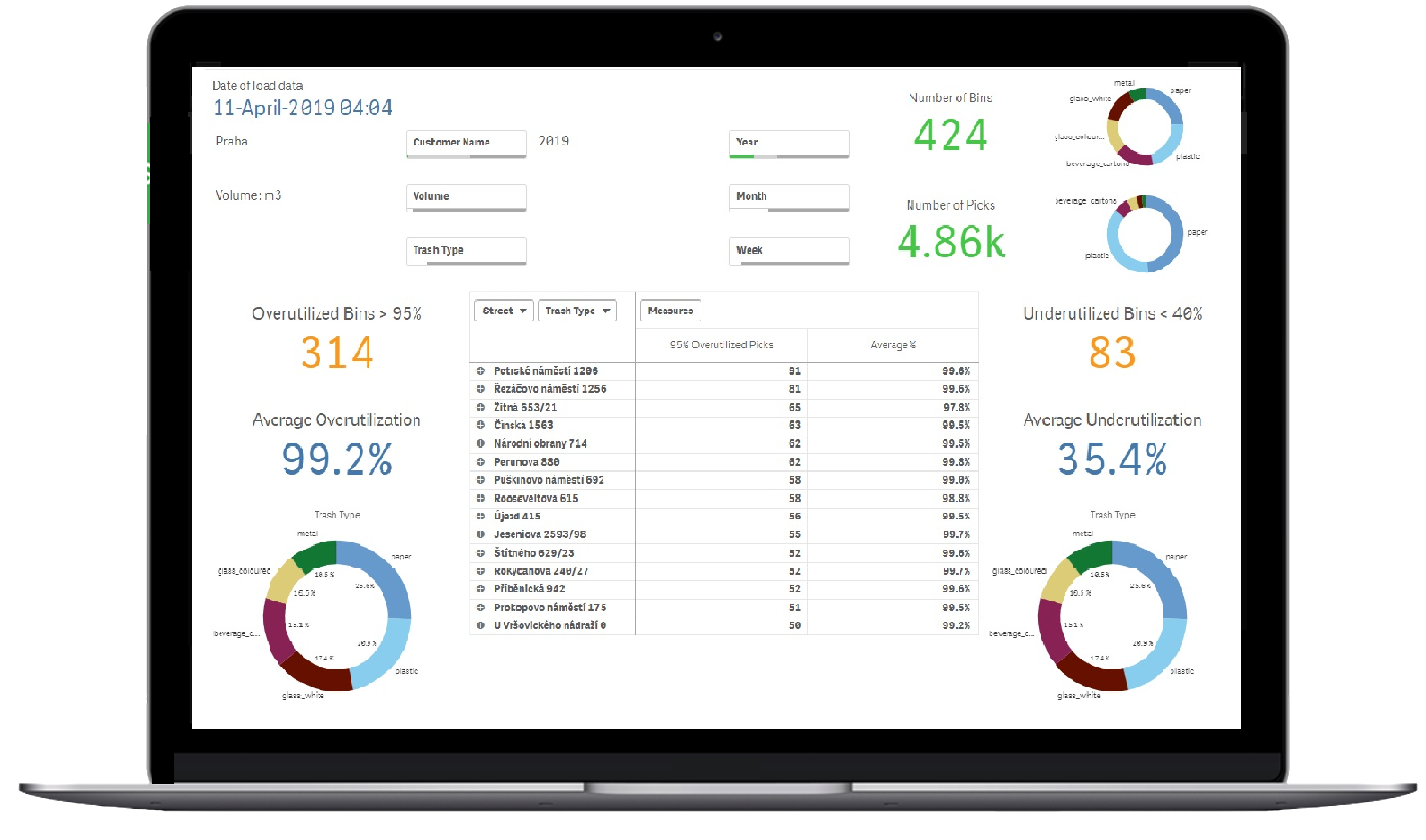 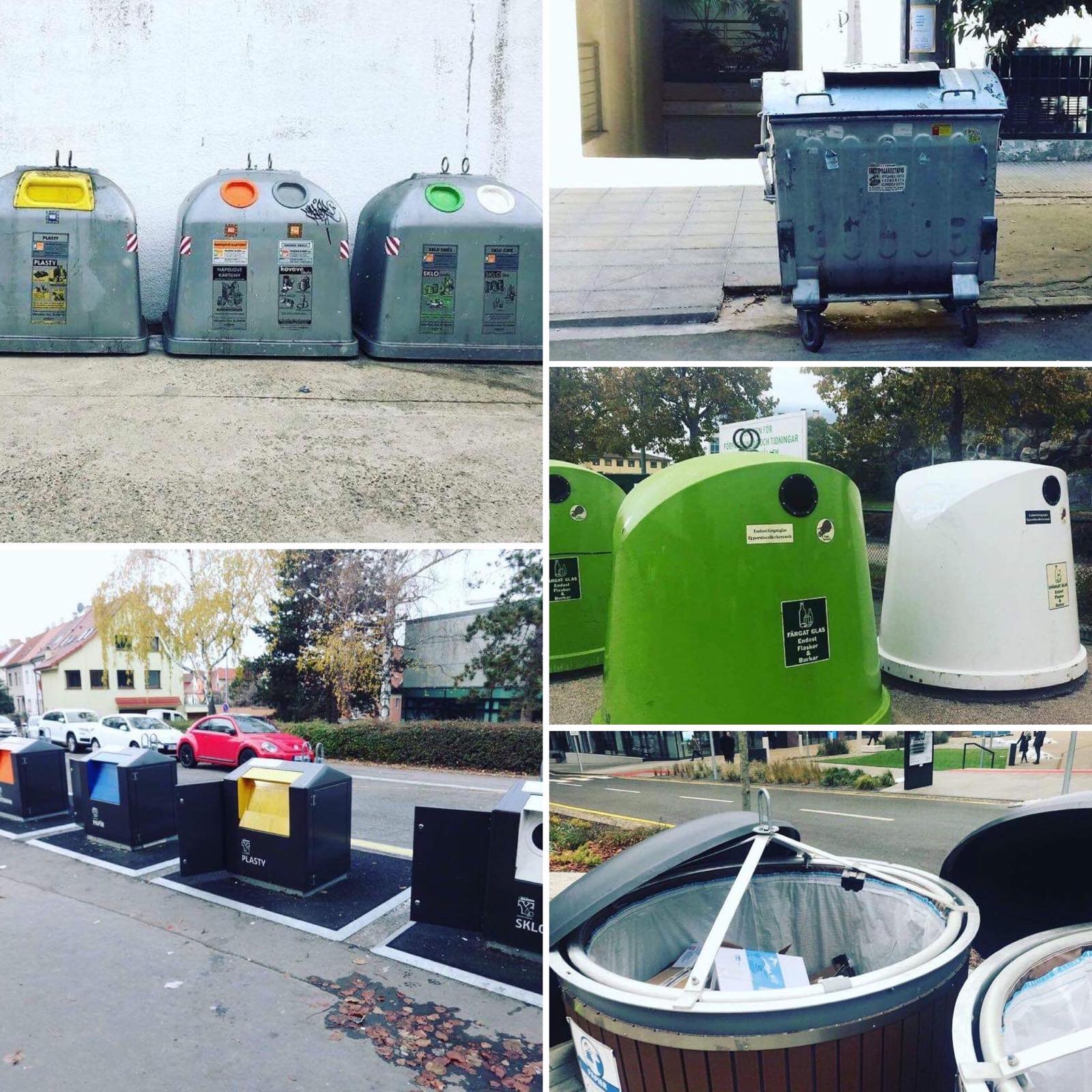 Optimalizácia zvozu odpadu 
Úspora času 
Úspora financií 
Úspora pohonných hmôt
Zabrániť vzniku prebytočných emisií CO2
Dokonalý prehľad o produkcii odpadu v meste či obci 
Správne strategické rozhodnutia
Nitra, Trnava, Hlohovec, Praha ...
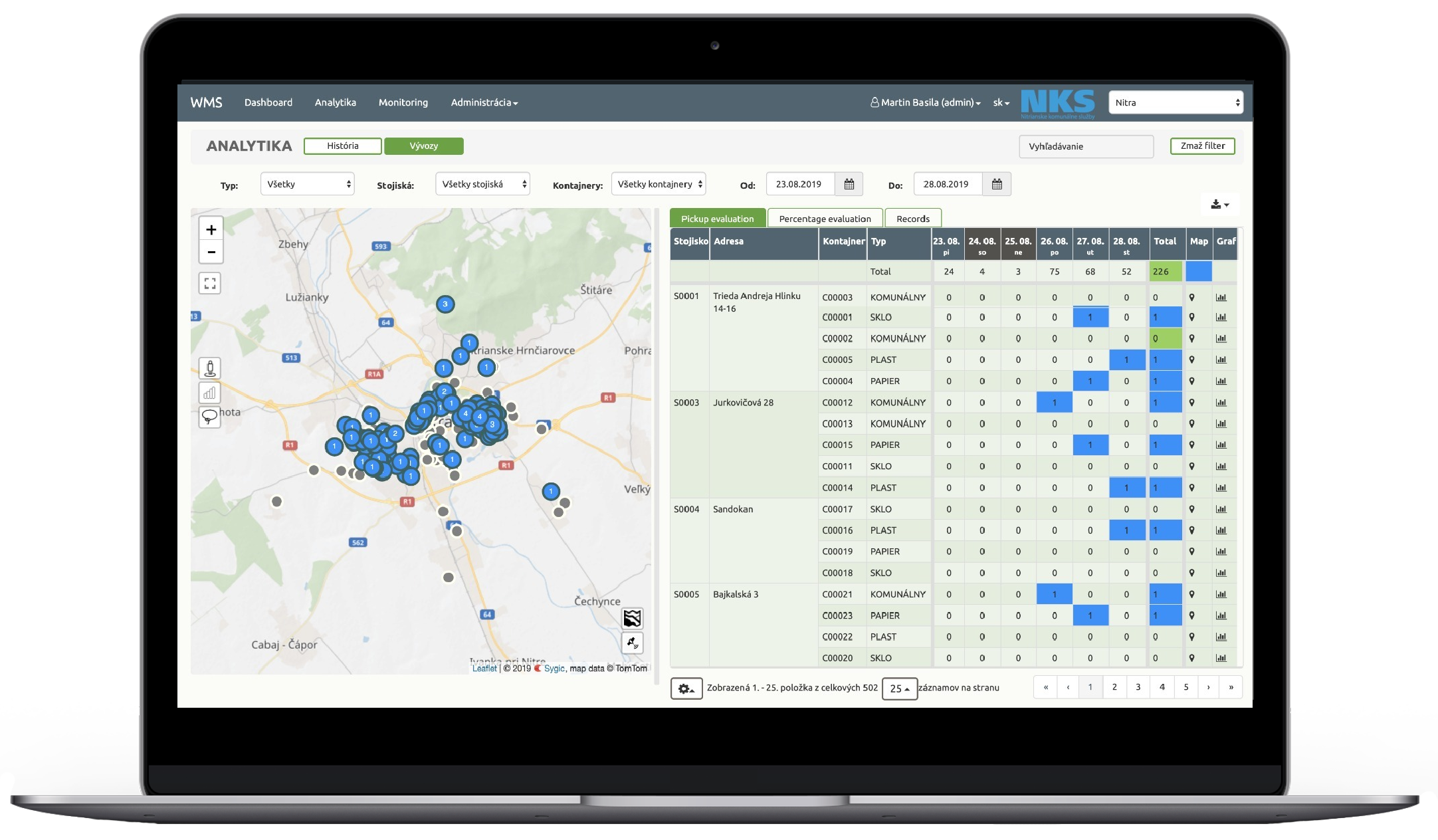 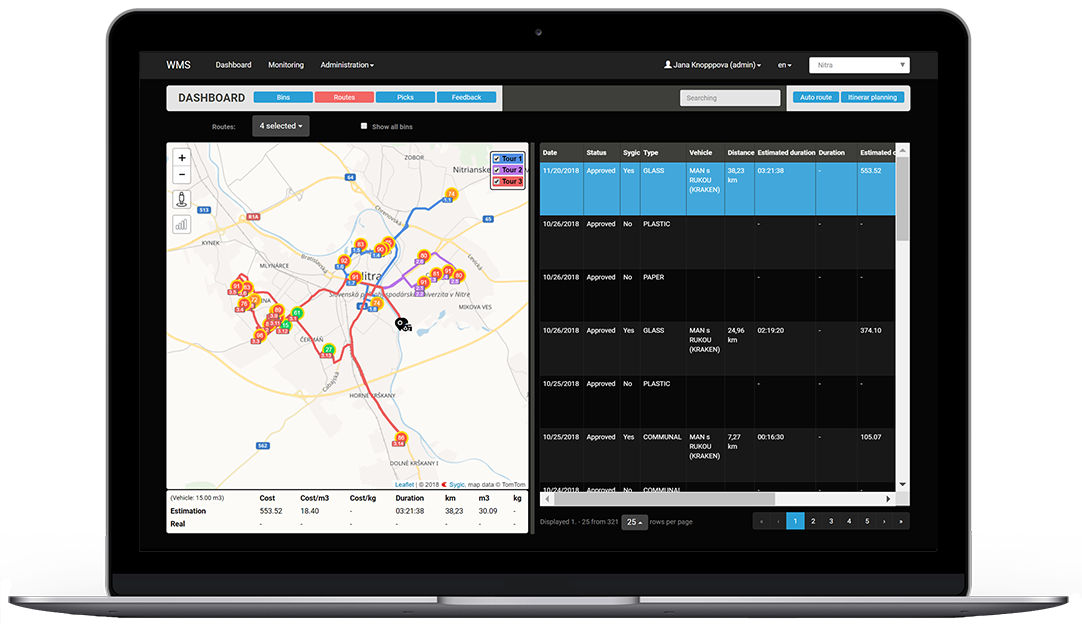 OPTIMALIZÁCIA
ZVOZOVÝCH TRÁS
založené na monitorovaní kontajnerov (zvážam len to, čo naozaj potrebujem)
Zváženie odpadu najkratšou možnou trasou, ktorá čo najmenej zaťažuje premávku v meste
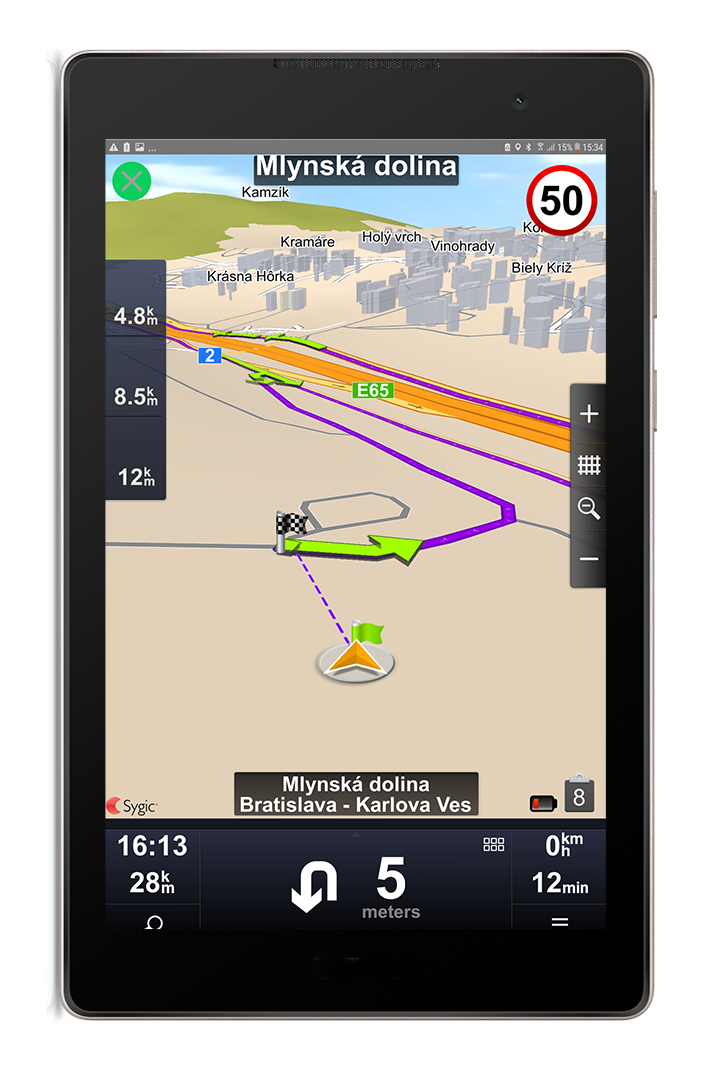 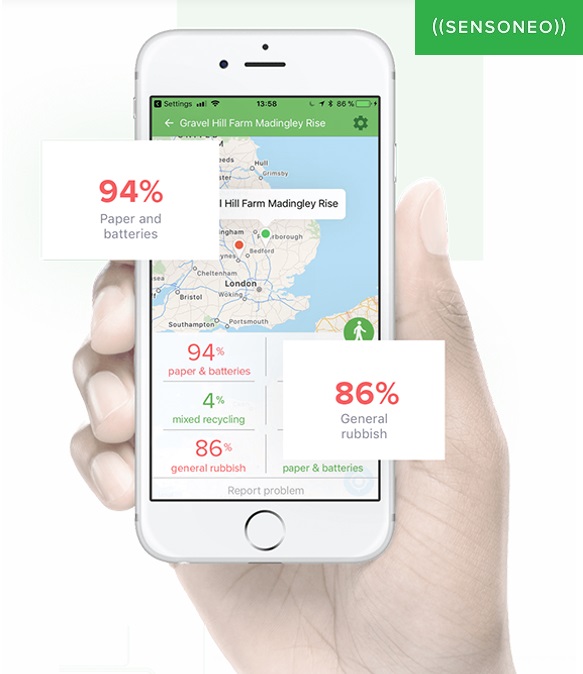 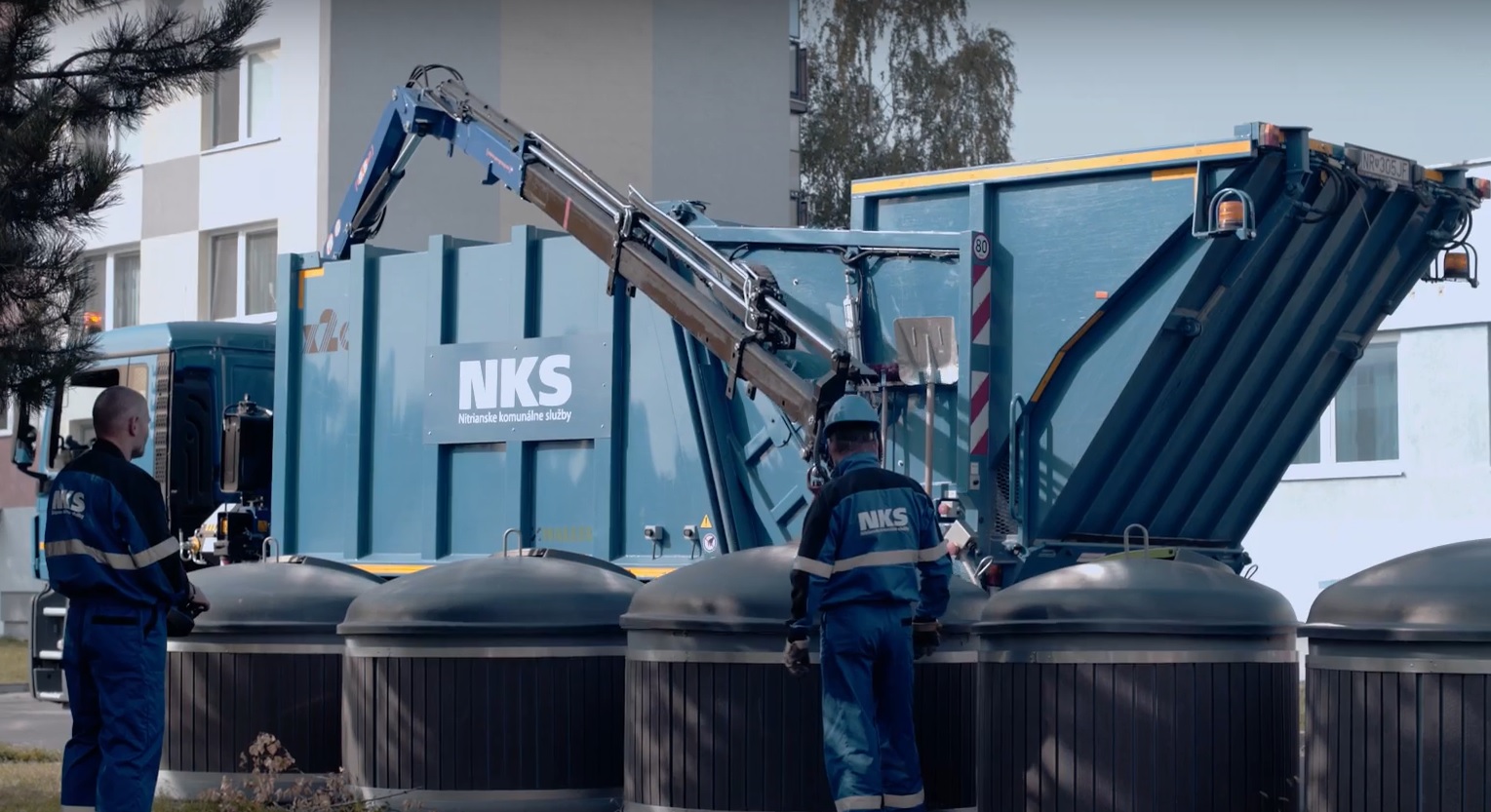 Čo najefektívnejšie využiť čas dostupných pracovníkov
Maximálne využitie dostupnej techniky
Maximálne vyťaženie vozidla v teréne
Profesionálna navigácia pre zvoz odpadu 
Obslúžiť viac zákazníkov so súčasným zázemím
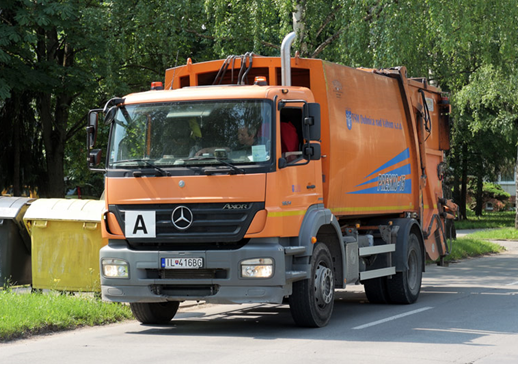 Malacky, Praha, Reykjavik
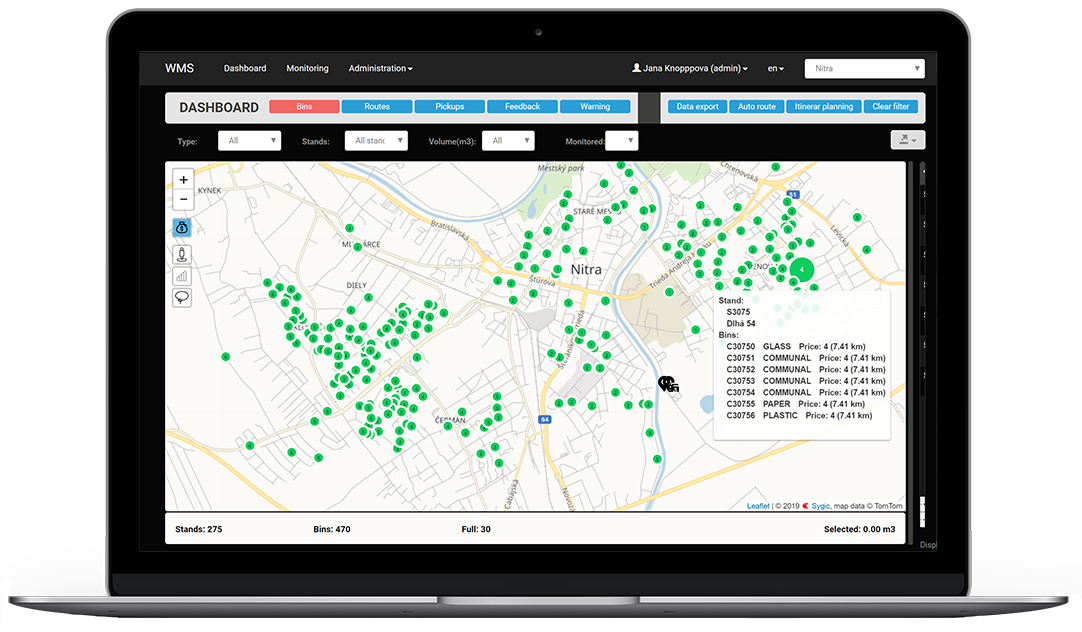 DIGITALIZÁCIA
ODPADOVEJ 
INFRAŠTRUKTÚRY
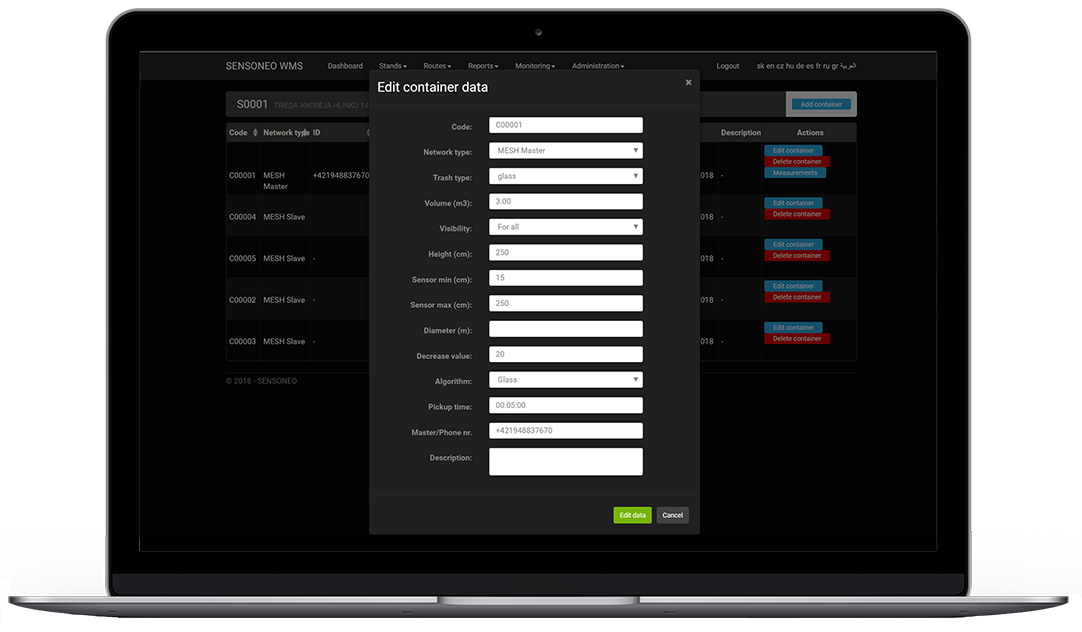 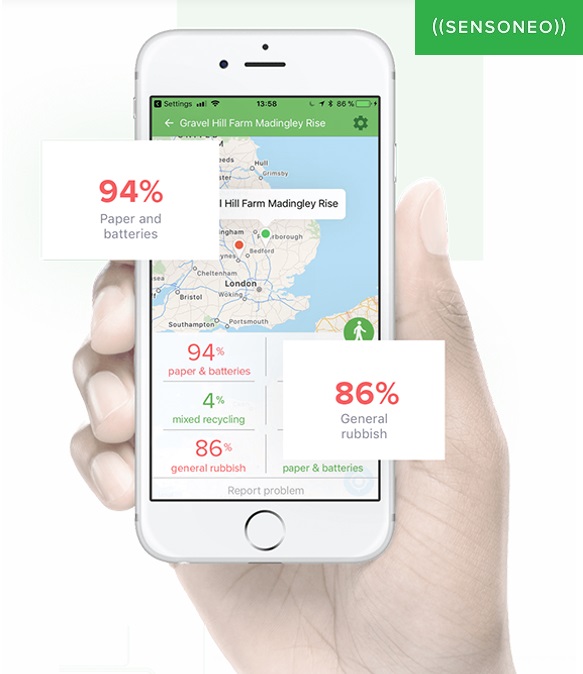 podrobný inventár smetných nádob
posúdenie aktuálnej distribúcie nádob z pohľadu kapacity a nákladov
vedenie evidencie o údržbe
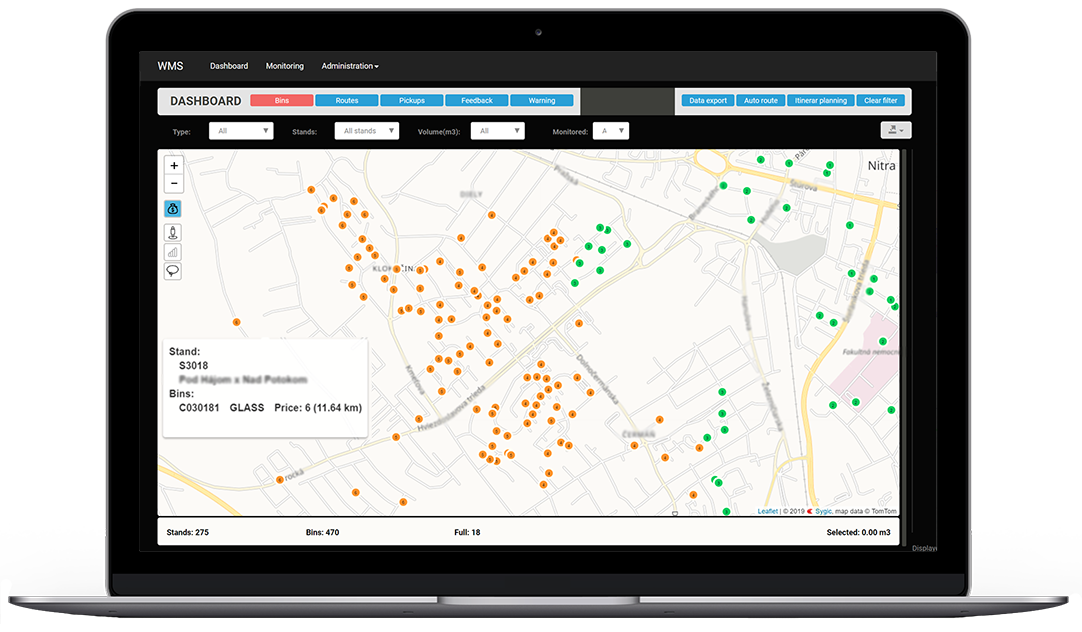 Detailná databáza smetných nádob a stojísk
Cenové kategórie smetných nádob
Interaktívna mapa kontajnerov vrátane Street view
Prehľad plánovaných a uskutočnených zvozových trás
Databáza reportov od občanov
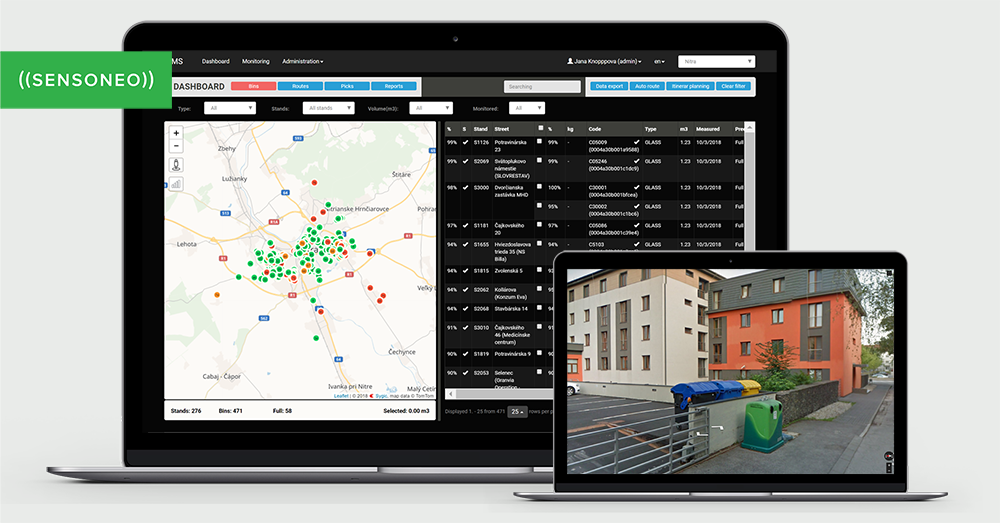 Odporúčania na rozmiestnenie smetných nádob
Naturpack, Ekocharita
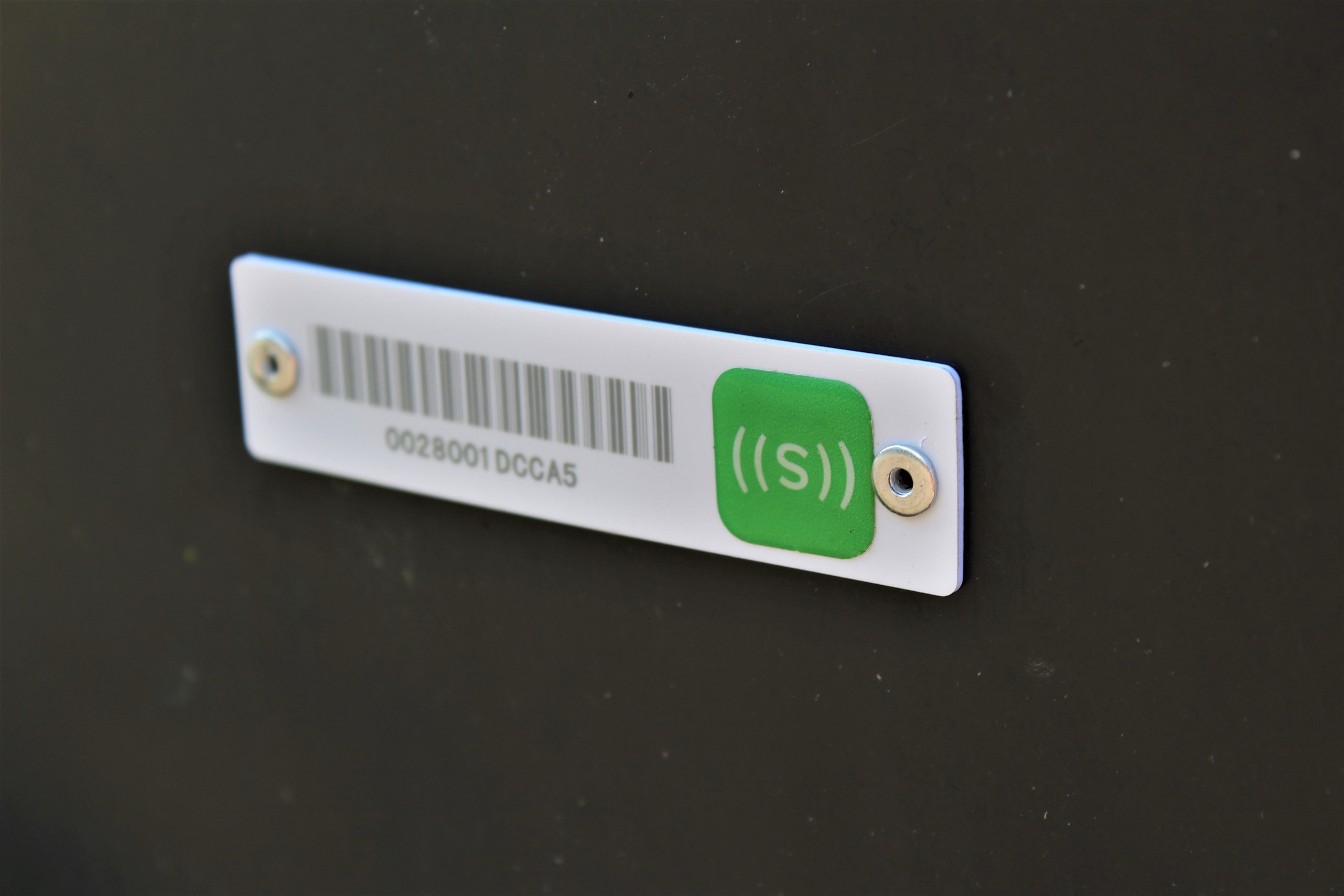 ČIPOVANIEODPADOVÝCH
NÁDOB
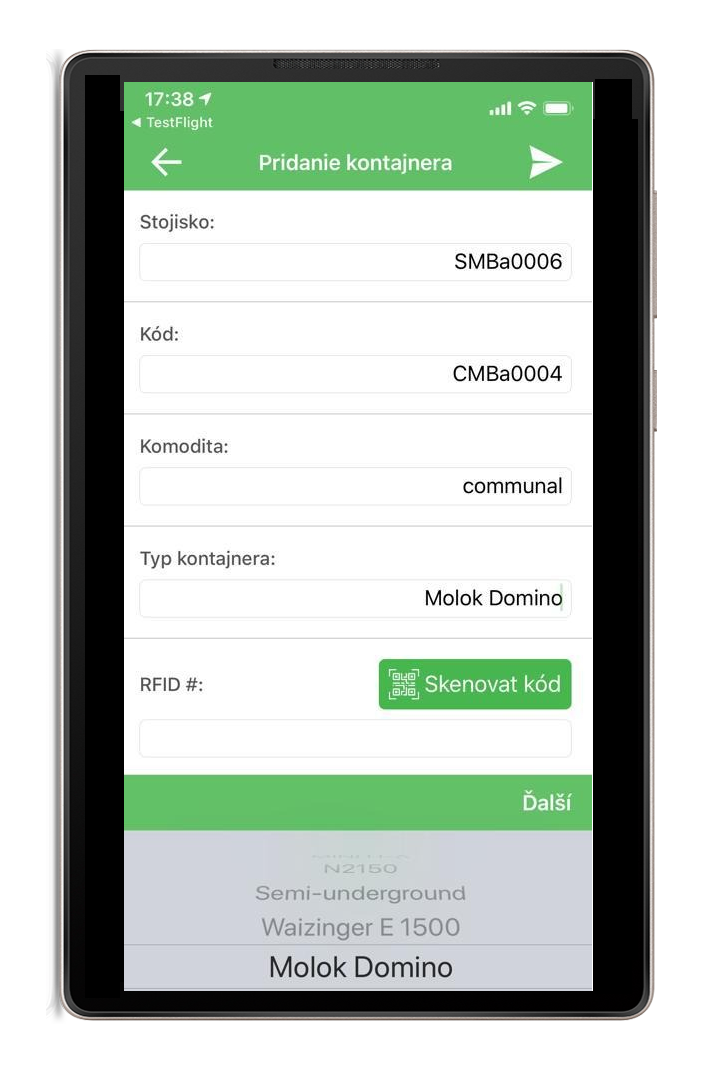 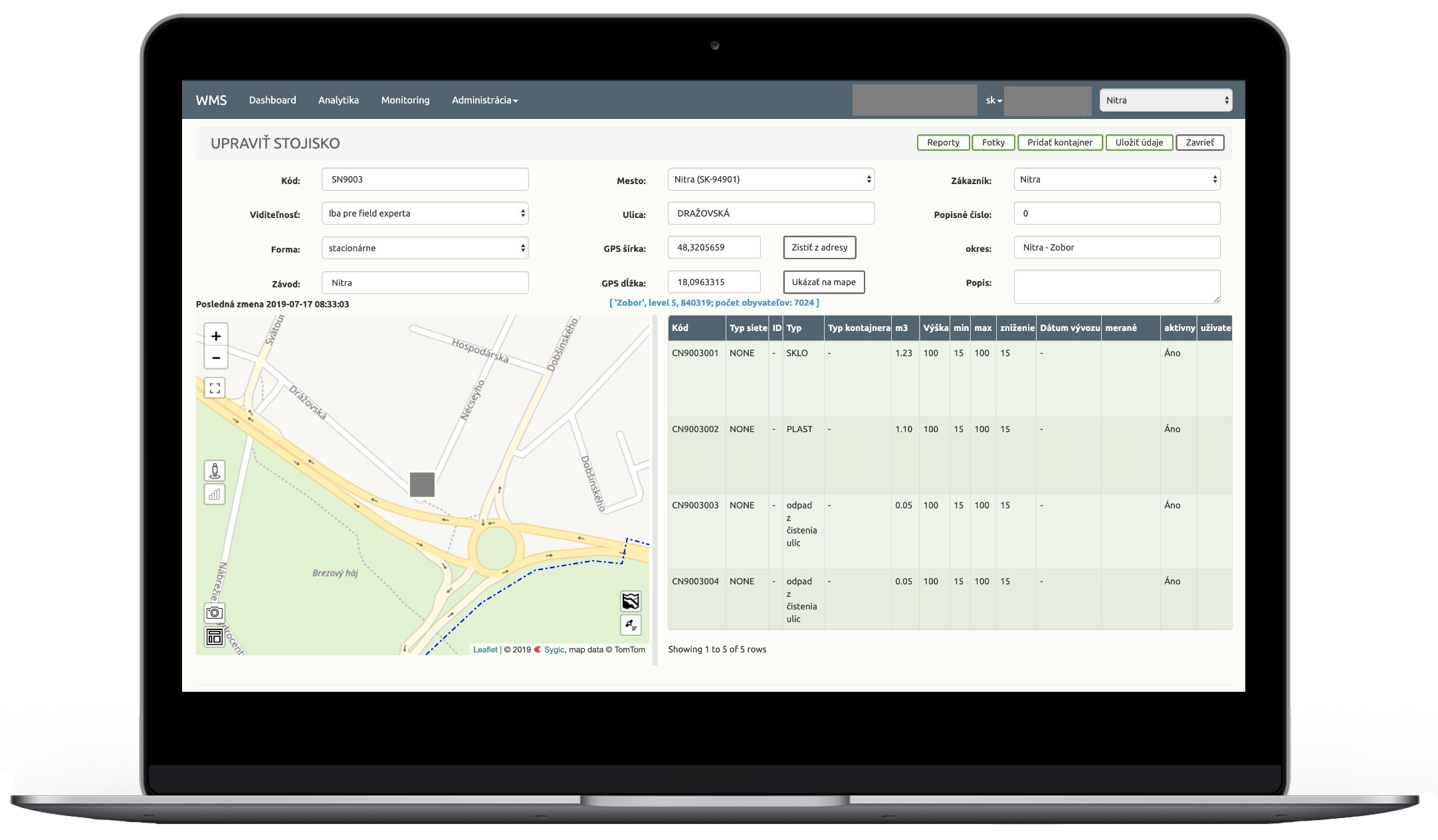 PREHĽAD
EVIDENCIA
KONTROLA
sprehľadňuje celú kontajnerovú infraštruktúru z pohľadu počtu, rozmiestnenia a typológie jednotlivých kontajnerov

umožňuje rýchle vyhľadanie majiteľa

jednoducho identifikuje neplatičov

zamedzuje podvodom a neoprávnenému nakladaniu s nádobami 

umožňuje realizovať akékoľvek opatrenia v súvislosti s odpadom jednoduchšie, rýchlejšie a adresnejšie  

zlepšuje informovanosť občanov a okamžitú vzájomnú komunikáciu
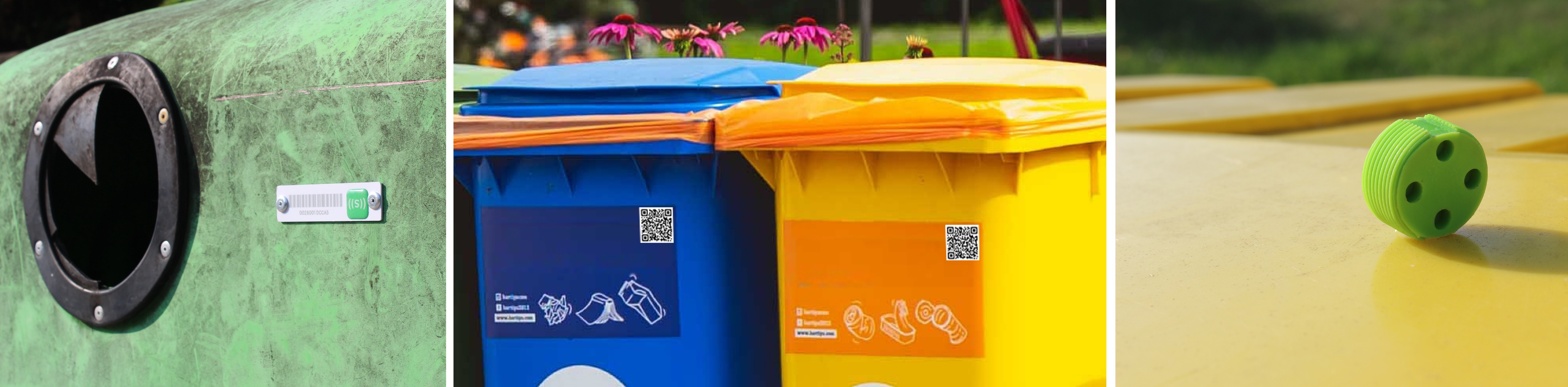 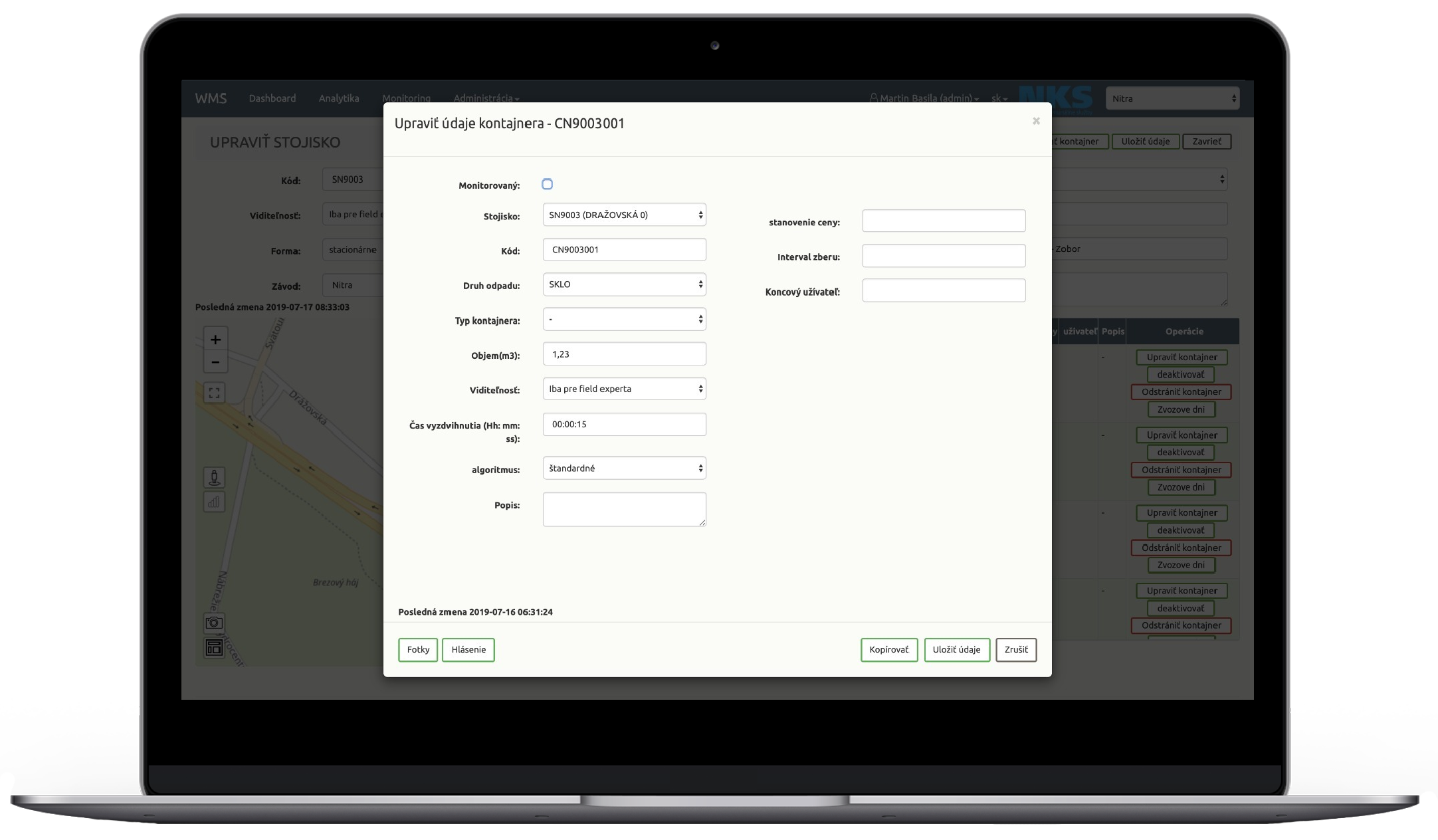 VÝKAZNÍCTVO
A ŠTANDARDY
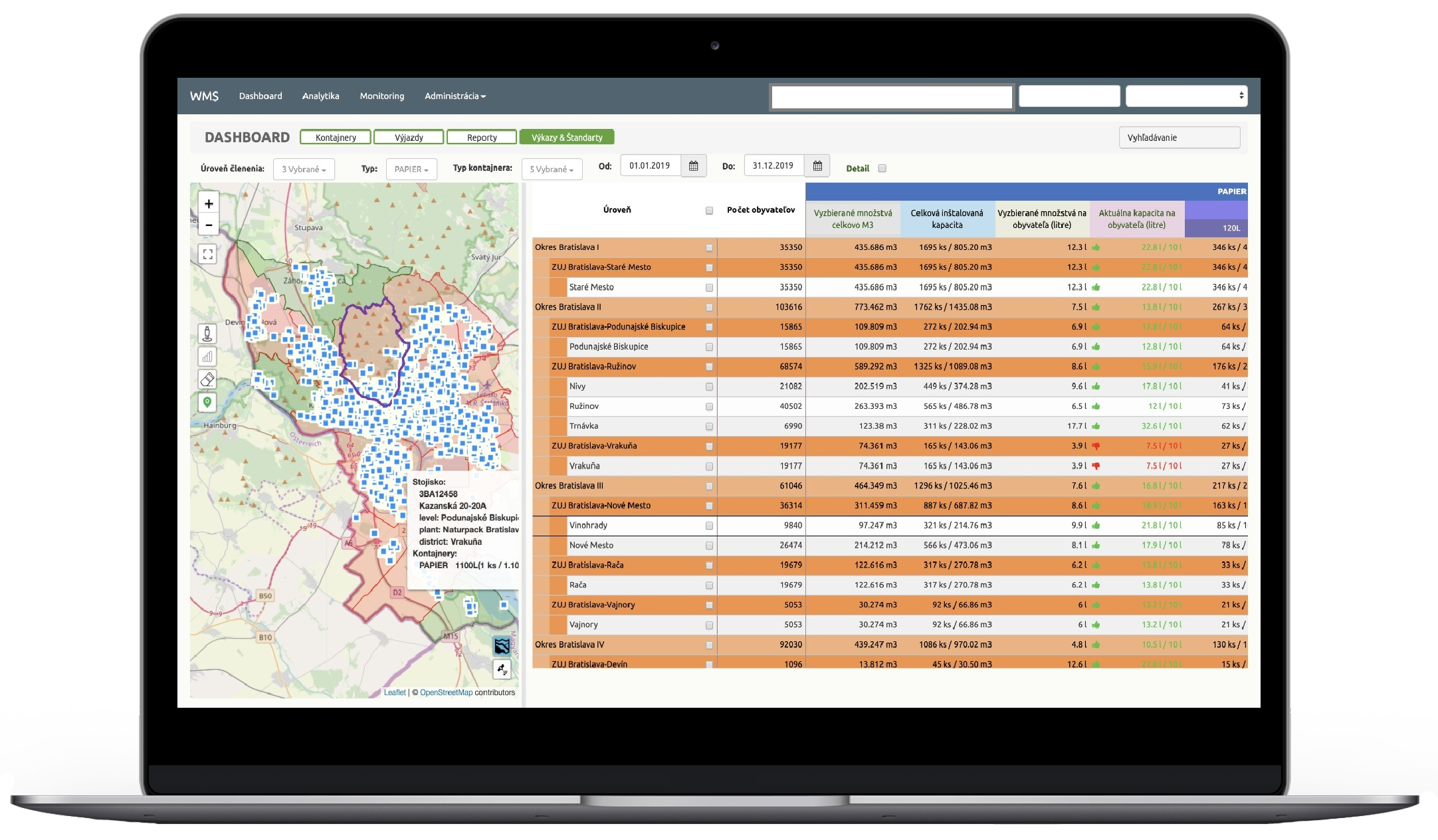 Nastavenie štandardov a výkazníctvo voči štátu
Štandardy definuje vyhláška
Premenné: územný celok, počet obyvateľov, vyzbierané množstvo odpadu za minulý rok, konštanty vyťaženosti
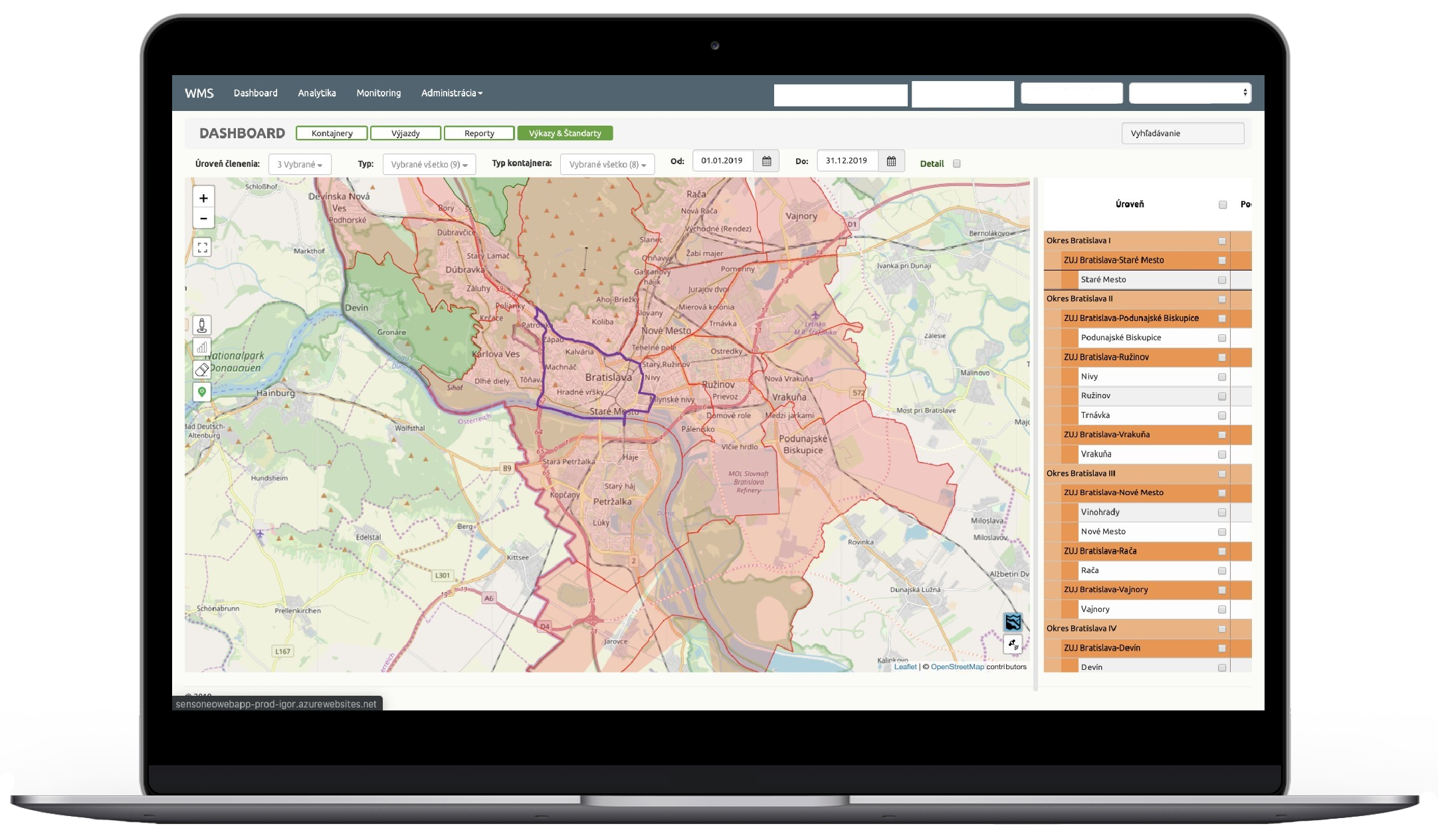 Nakrájali“ sme krajinu do územných celkov
Pre každý celok sme nahrali počet obyvateľov (mesto si ho môže aktualizovať podľa seba)
Naimportujeme zoznam kontajnerov a ich adresy
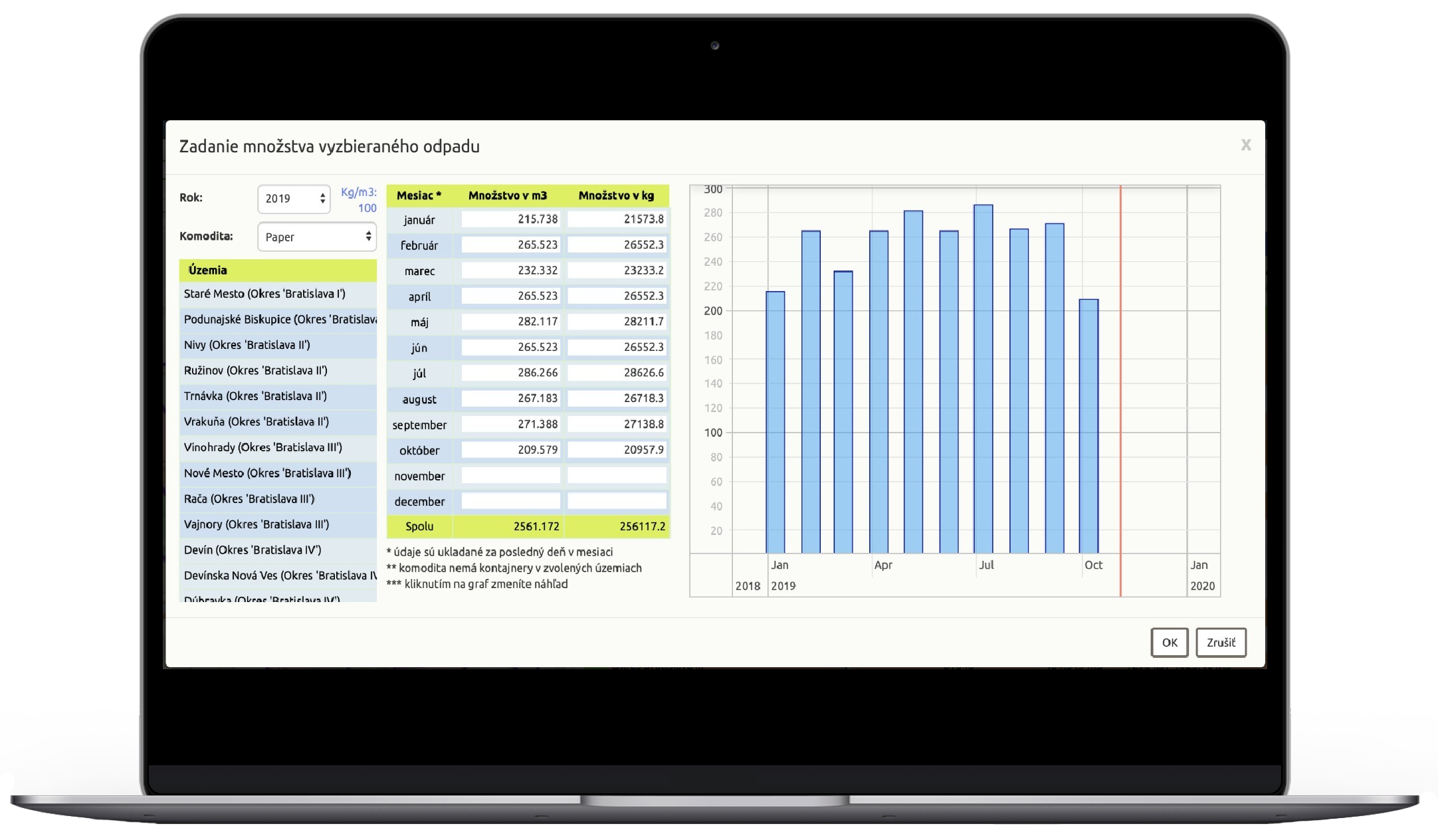 Súčasťou je evidenčný systém, ktorý napĺňajú zvozové spoločnosti (automatizovane alebo manuálne)


Plán umožňuje vyhodnocovať súčasné obdobia a plánovať do budúcna
Dokonalý nástroj pre človeka zodpovedného za odpady na mestskej časti
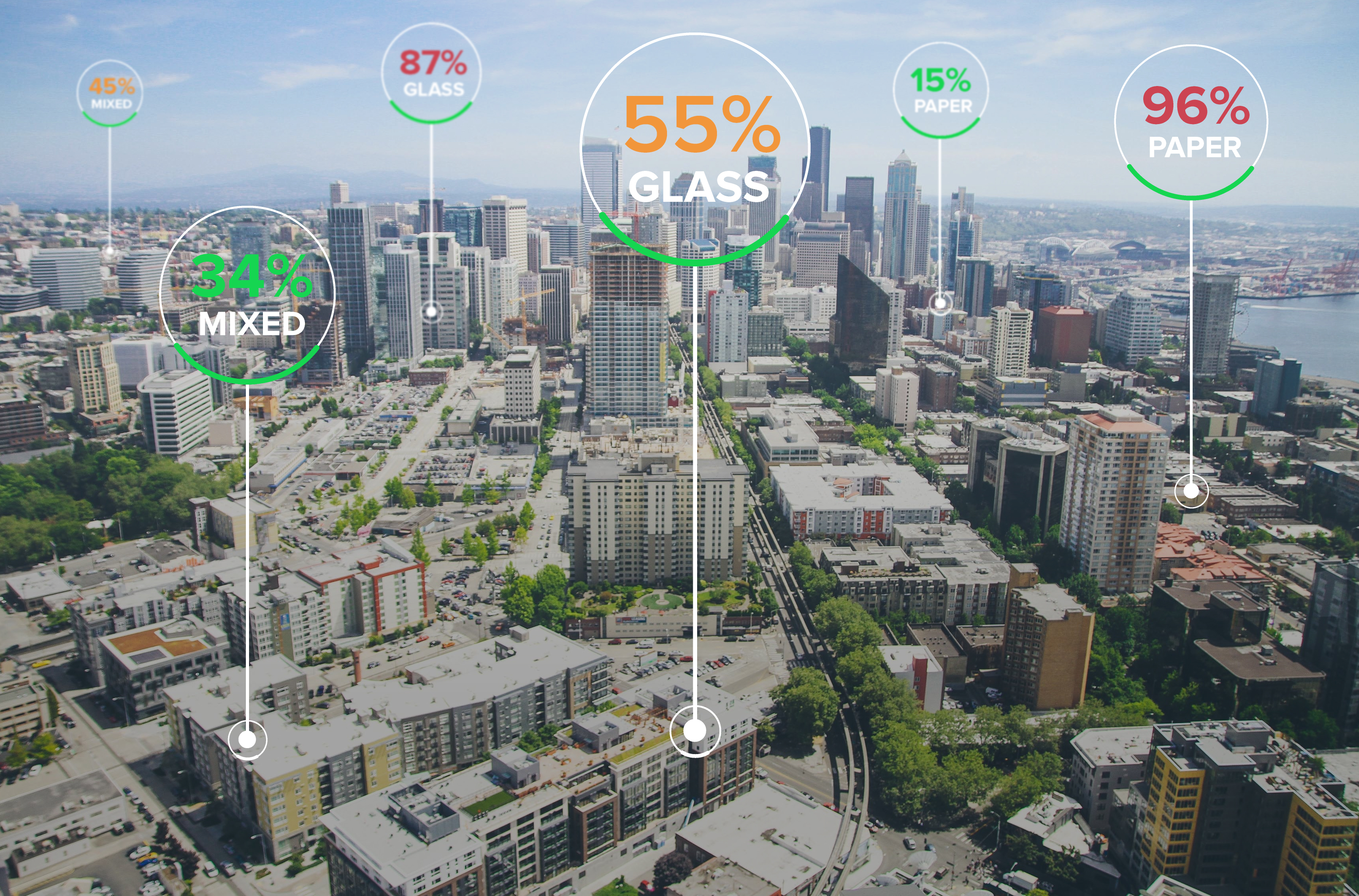 ADRESNOSŤ

FÉROVOSŤ

MOTIVÁCIA K MENŠEJ PRODUKCII ODPADU 

INCENTÍVNE PROGRAMY
Váha vs objem
Jednoduchosť
Automatizácia
ČIPOVANIE NÁDOB SENSONEODIGITALIZÁCIA ODPADOVEJ INFRAŠTRUKTÚRY VIKTOR
SENSONEO MONITOROVACIE SENZORY
SENSONEO WATCH DOG
SENSONEO ANALYTIKA– nepriestrelné spoľahlivé dáta
ZVOZ KONTAJNEROV PODĽA REÁLNEJ POTREBY
SENSONEO OPTIMALIZÁCIA ZVOZOVÝCH TRÁS
RFID ČIPY SENSONEO
SENSONEO MOBILNÁ APLIKÁCIA PRE OBČANOV
SENSONEO VÝKAZNÍCTVO A ŠTANDARDY SENSONEO ANALYTIKA
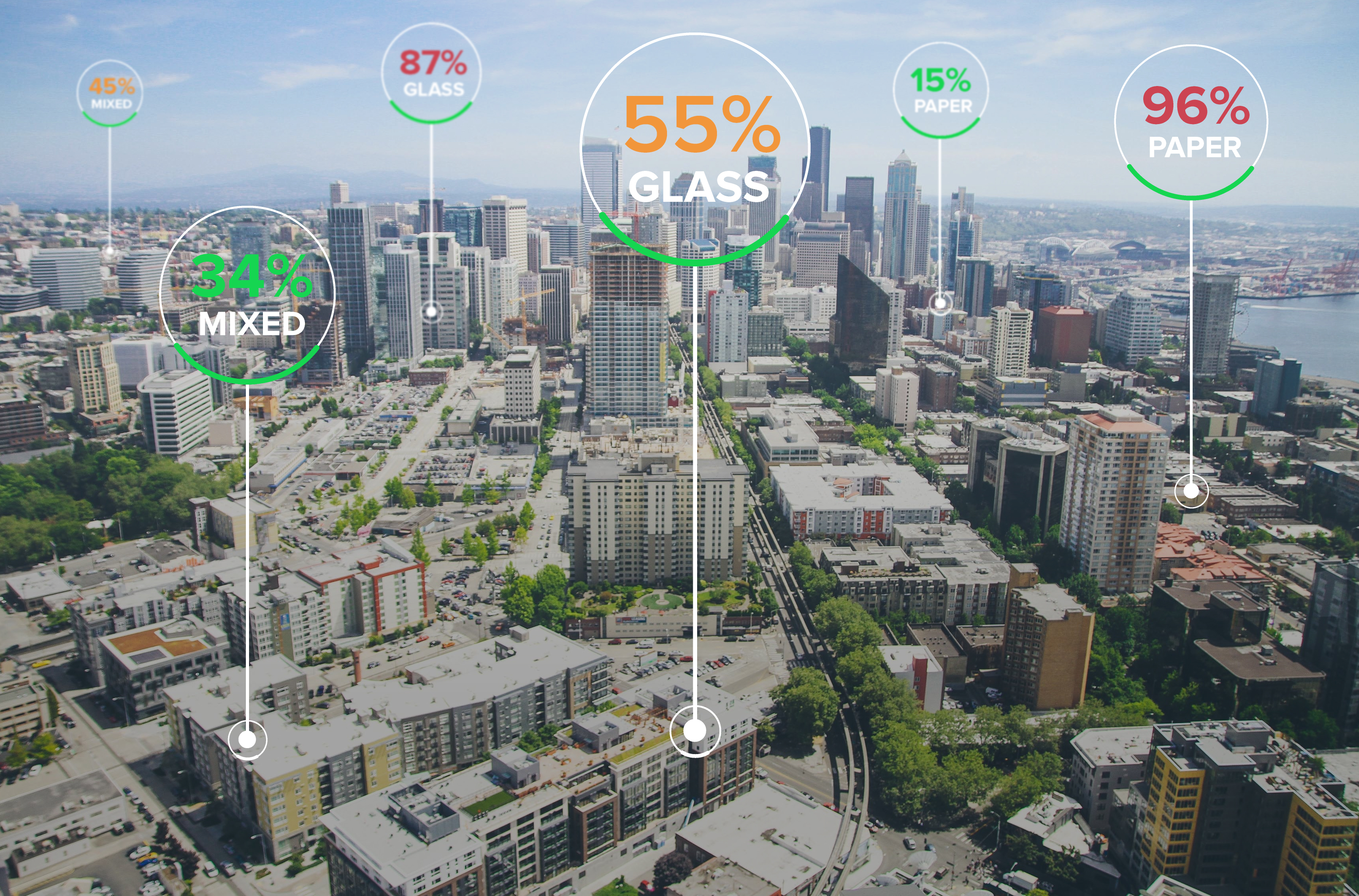 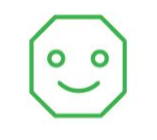 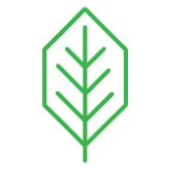 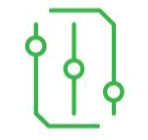 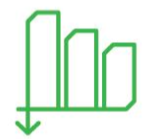 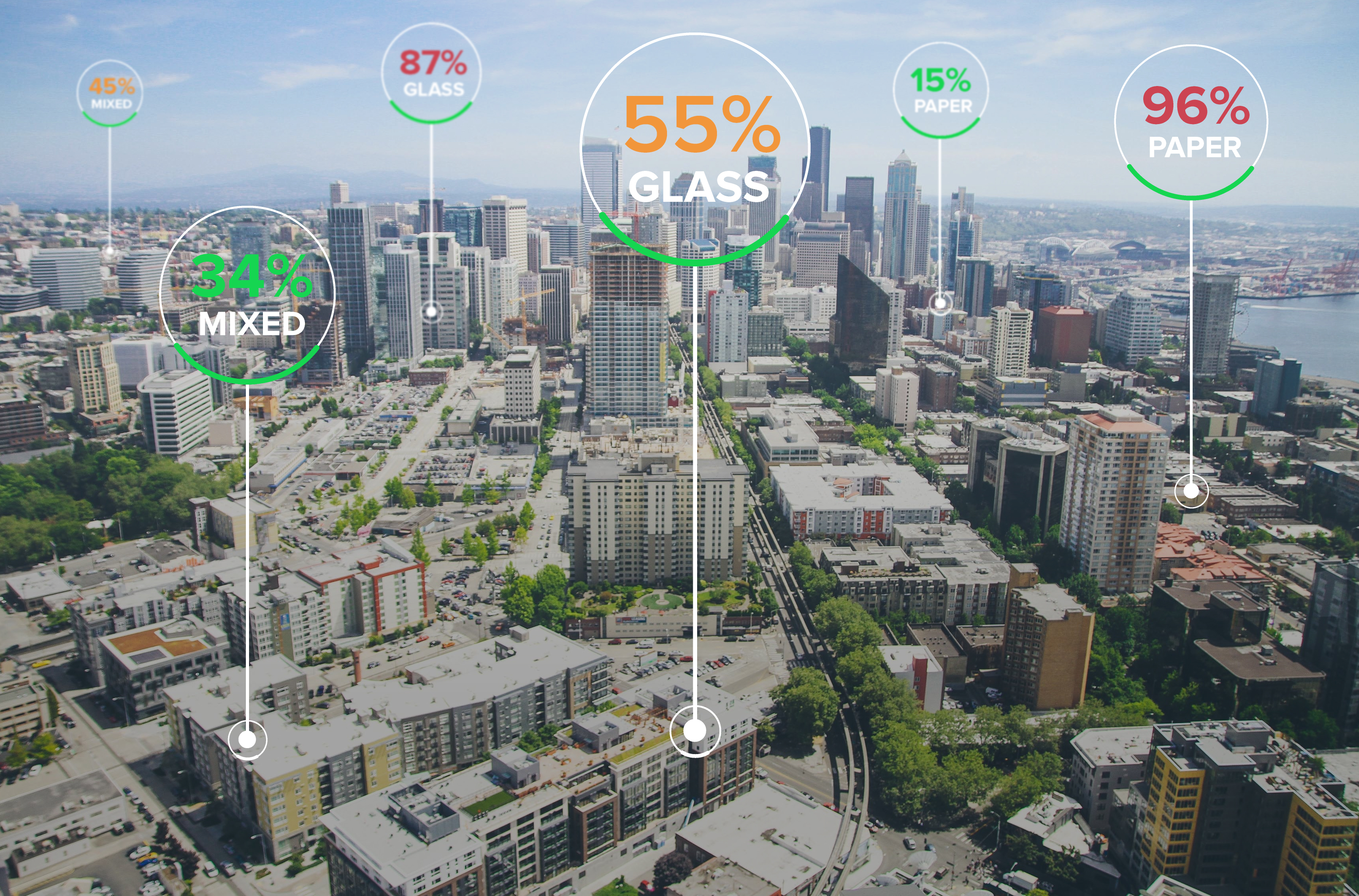 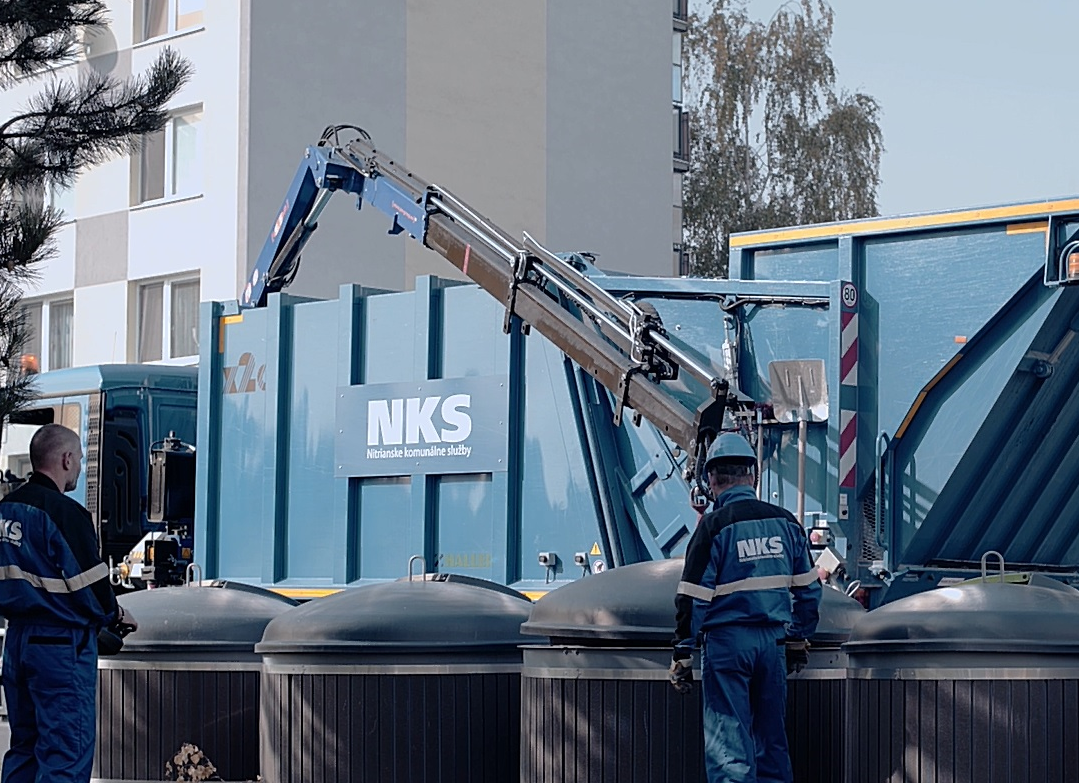 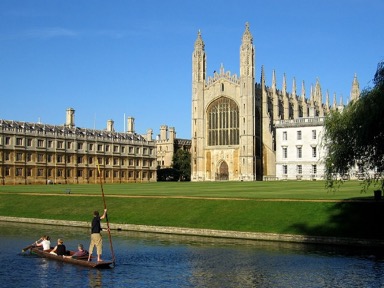 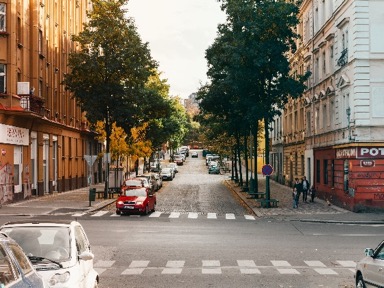 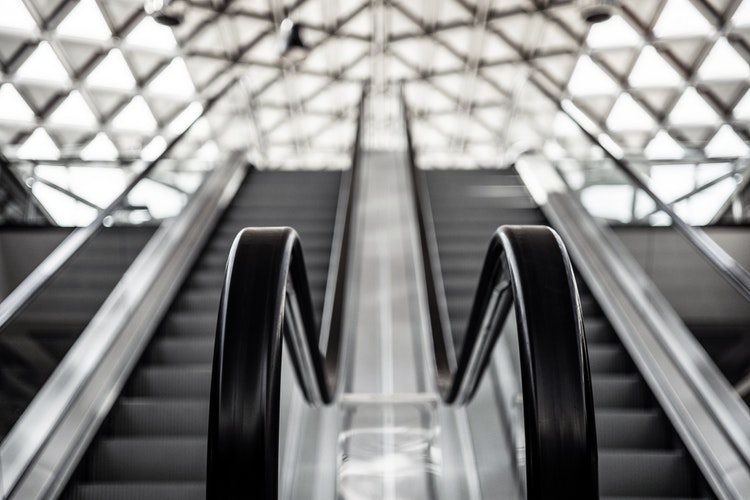 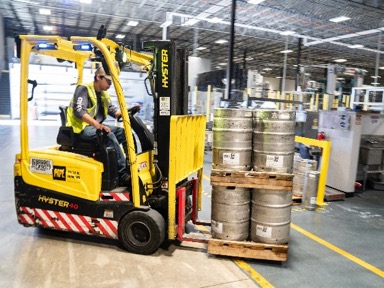 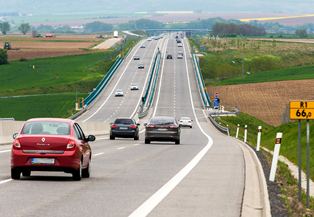 Ocenenia
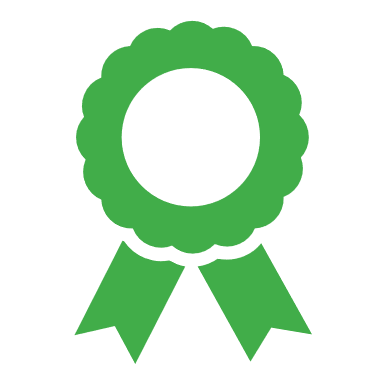 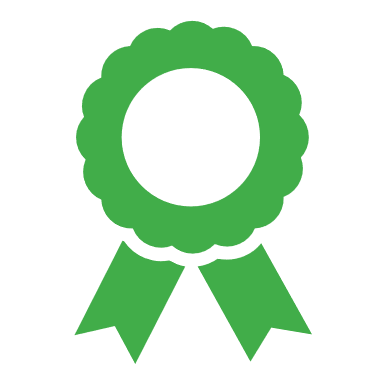 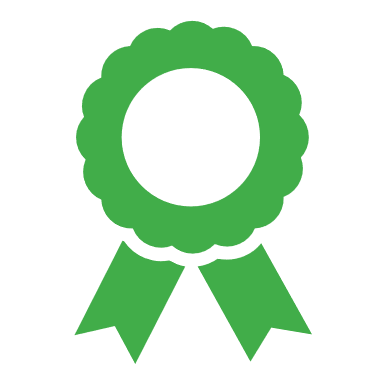 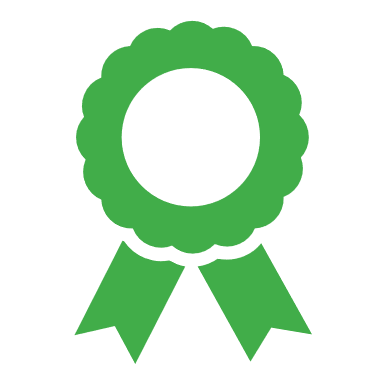 Mission award 2017 for working on innovations that tackle important social challenges
Innovation of the Year 2017 
From Slovak Ministry of Economy
Microsoft Award 2018 in Public administration & Smart city category
Winner of Innovation World Cup Series’ Smart Territories Challenge 2019
Mission award 2017 for working on innovations that tackle important social challenges
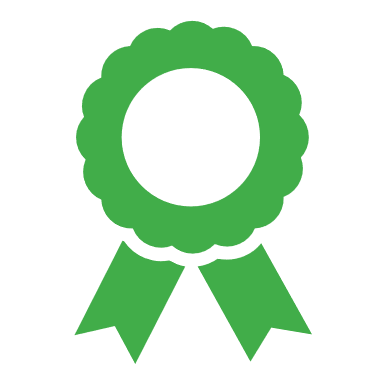 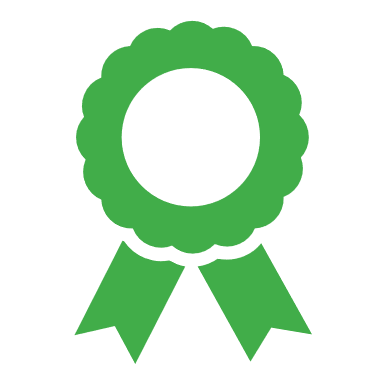 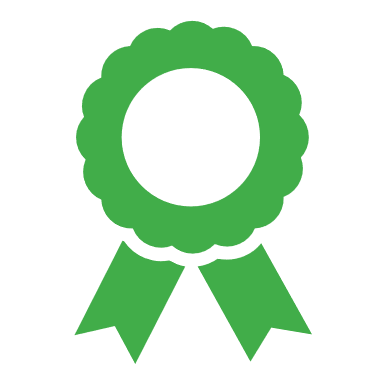 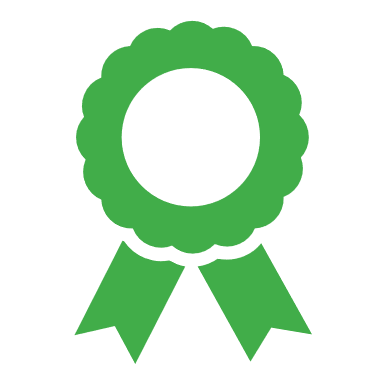 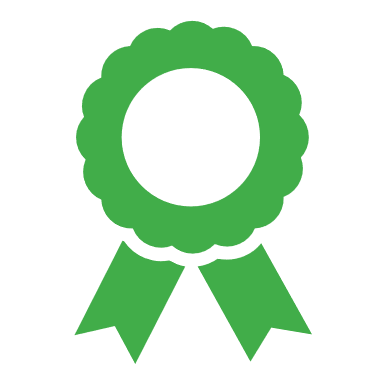 Circular innovation
 of the year 2018  Smart waste monitoring sensors
CEE Scale-up Challenge 2019
One of the top 3 tech companies of CEE region
Global Innovation Award 
Top 10
 in Most sustainable innovations to the UAE
Proptech Start-up Europe awards 2019
Winner
SMAVARDmost innovative implementations in the Smart City market
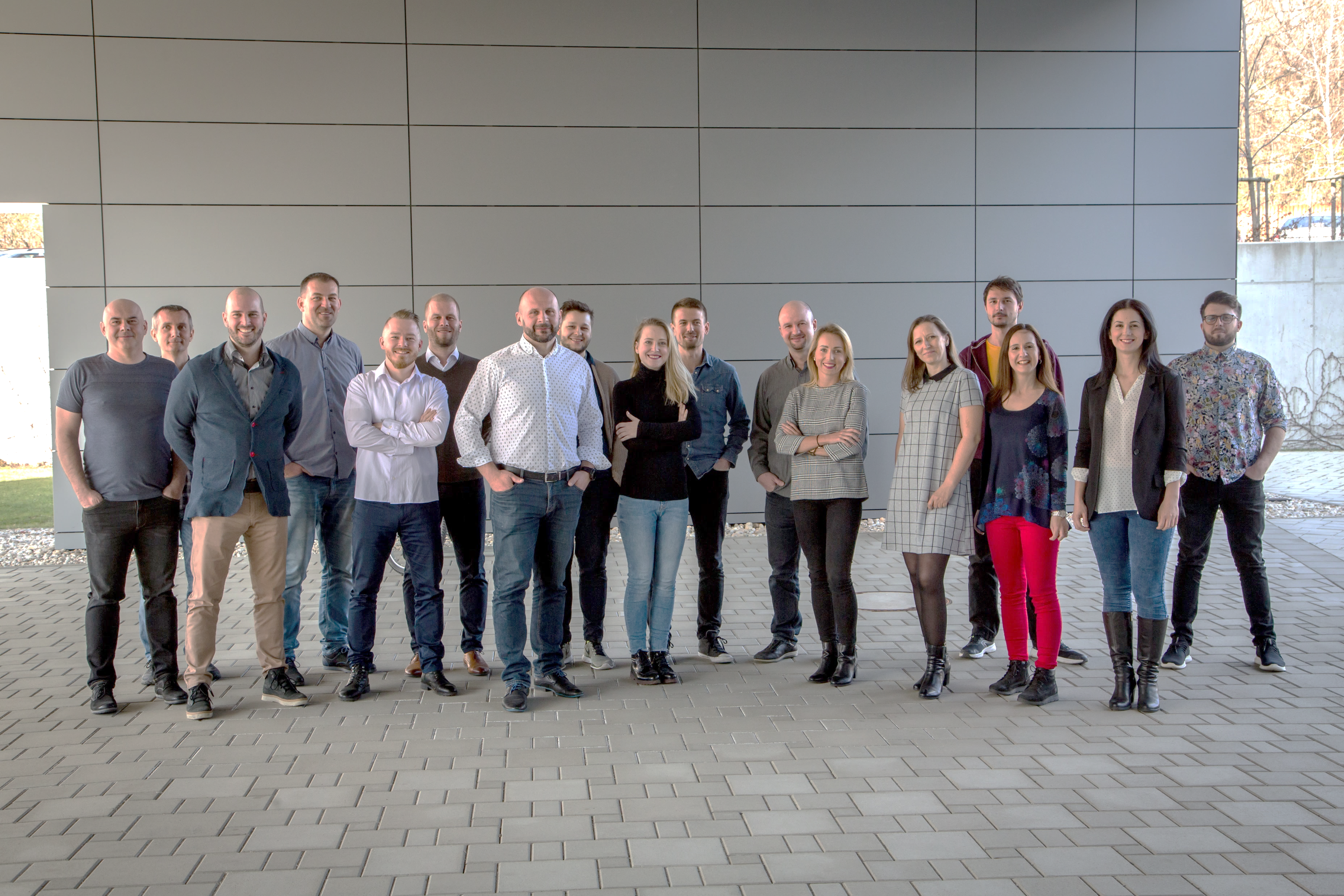 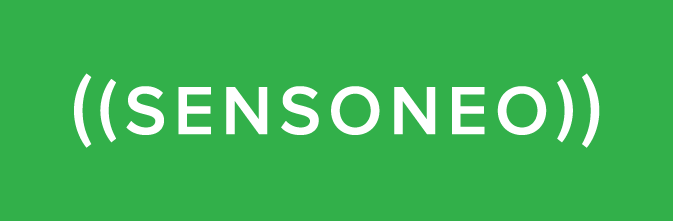 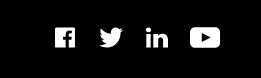